Your project title here, it may be longer or shorter than this space, so just adapt as needed
Your names (PIs, Co-PIs, main stakeholders)
Your institution(s)
QR code
MethodsInclude your field and lab methodologies here. What have you done since the start of your project/last annual meeting.
Introduction
Summarize here status update for your project. Any major activities, progress and milestones since the 2023 annual meeting.
This is filler text lorem ipsum filler filler text. This is filler text lorem ipsum.
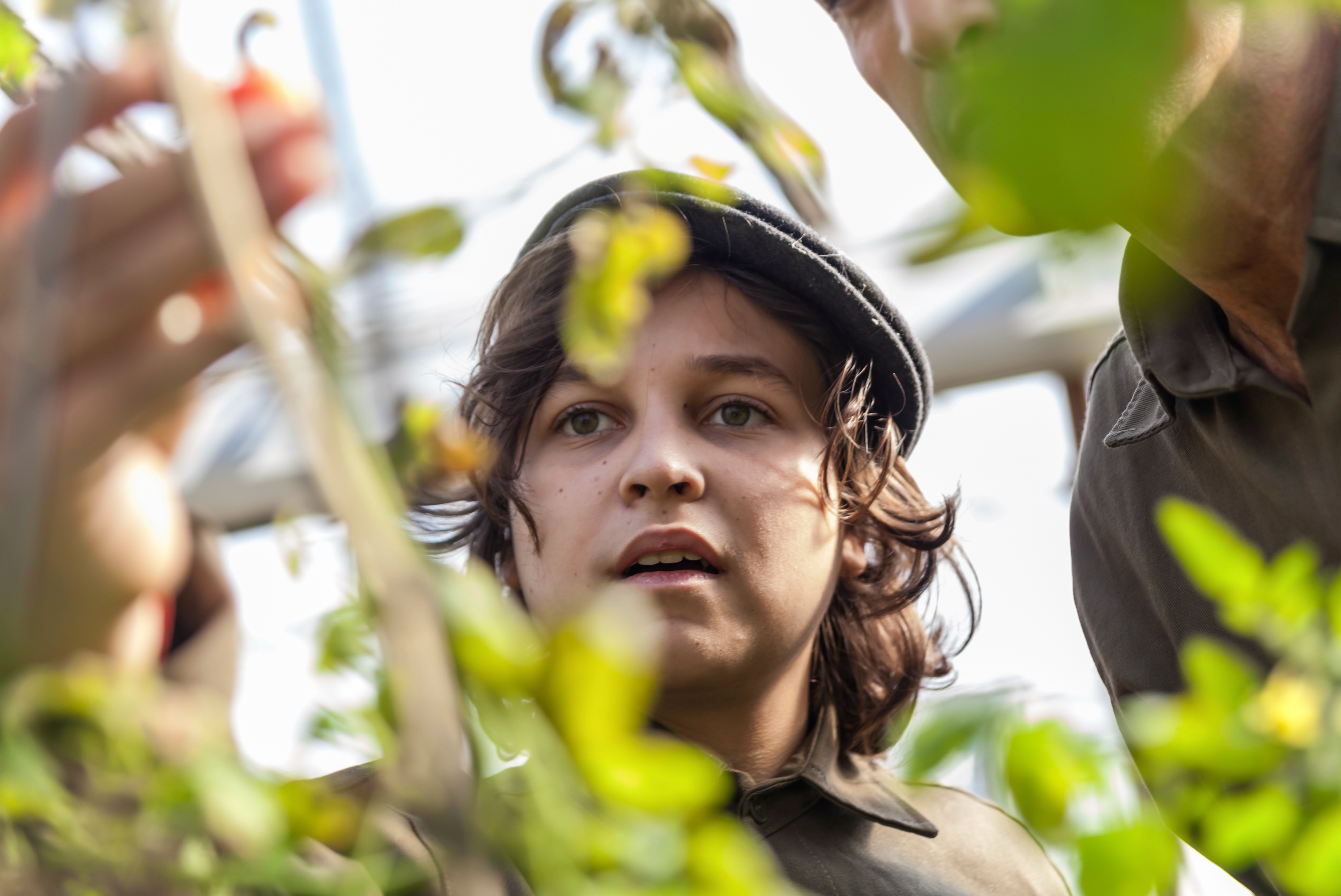 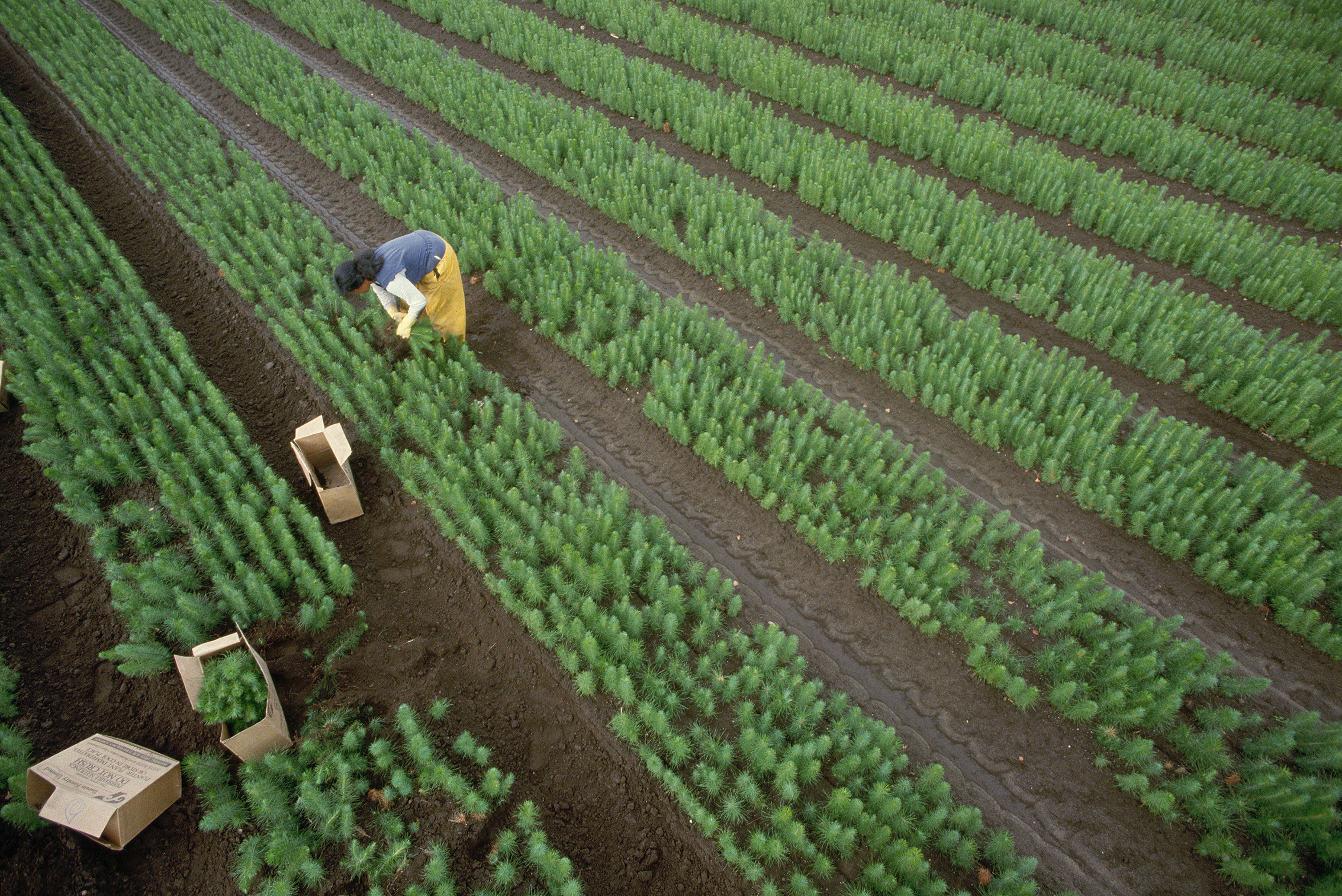 Preliminary ResultsShare your findings thus far. Whether you provide data visualizations, graphs, network analysis, or whatever other modeling to display, make sure to provide your author analysis, cite your sources, and explain the Figures shown so anyone just reading your poster would understand what is being shown.
PurposeState project goals and priorities. 
This is filler text lorem ipsum filler filler text. This is filler text lorem ipsum. This is filler text lorem ipsum filler filler text.
Captions include who, what, when, where, why (what are we looking at, why is it important etc.). Image credit:
DiscussionReflect upon results. Share any key findings and/or need for modifications to theory of change that were discovered along the way. Are these important? Why or why not. The entities (academic, government, industry) that are involved – or need to be involved and why.
RecommendationsProvide recommendations based off your current findings, what issues arise, solutions do these results indicate the need for etc. You may include references referred to, or recommended readings etc.

This is filler text lorem ipsum filler filler text. This is filler text lorem ipsum. This is filler text lorem ipsum filler filler text. This is filler text lorem ipsum filler filler text. This is filler text lorem ipsum. This is filler text lorem ipsum filler filler text.

This is filler text lorem ipsum filler filler text. This is filler text lorem ipsum.
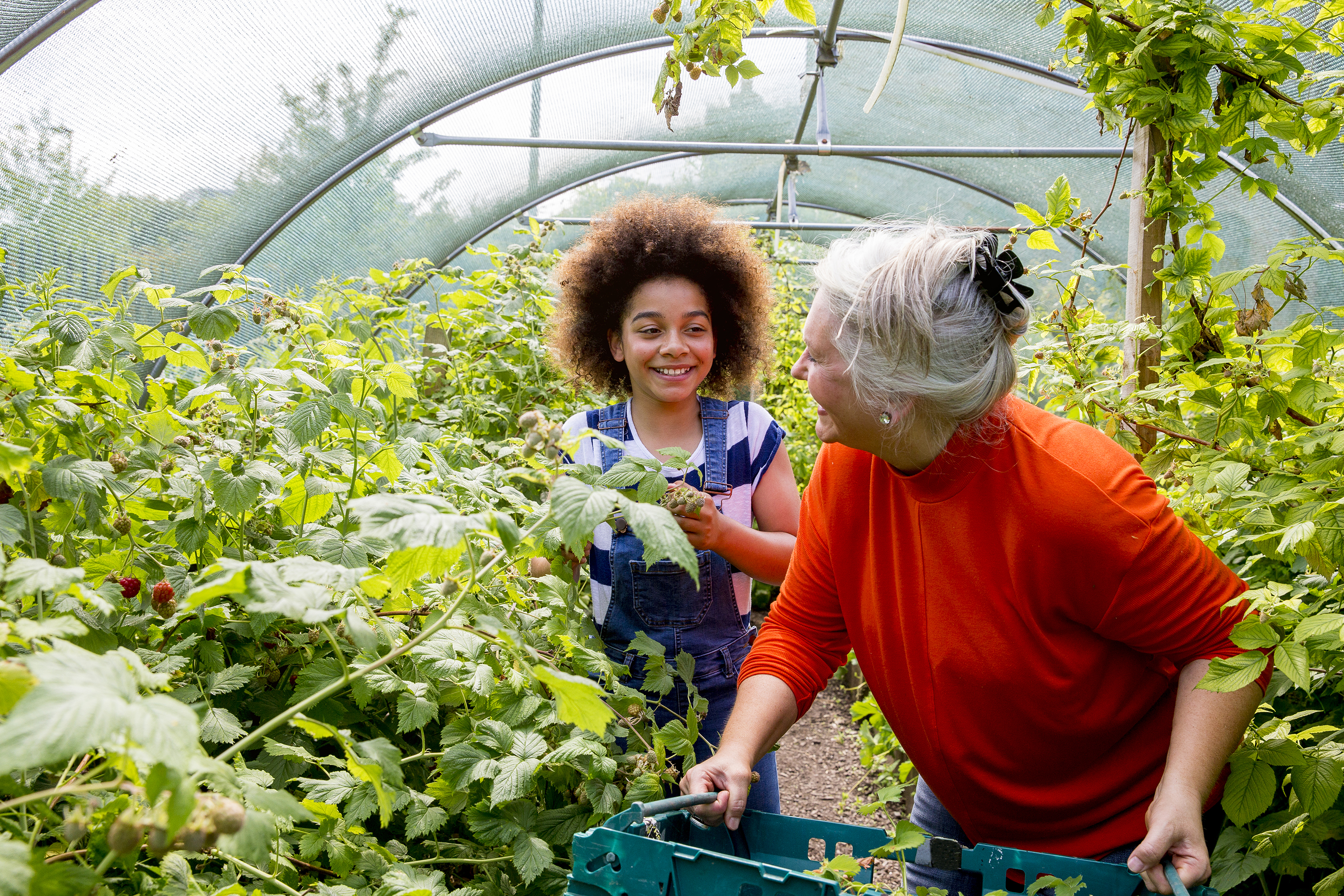 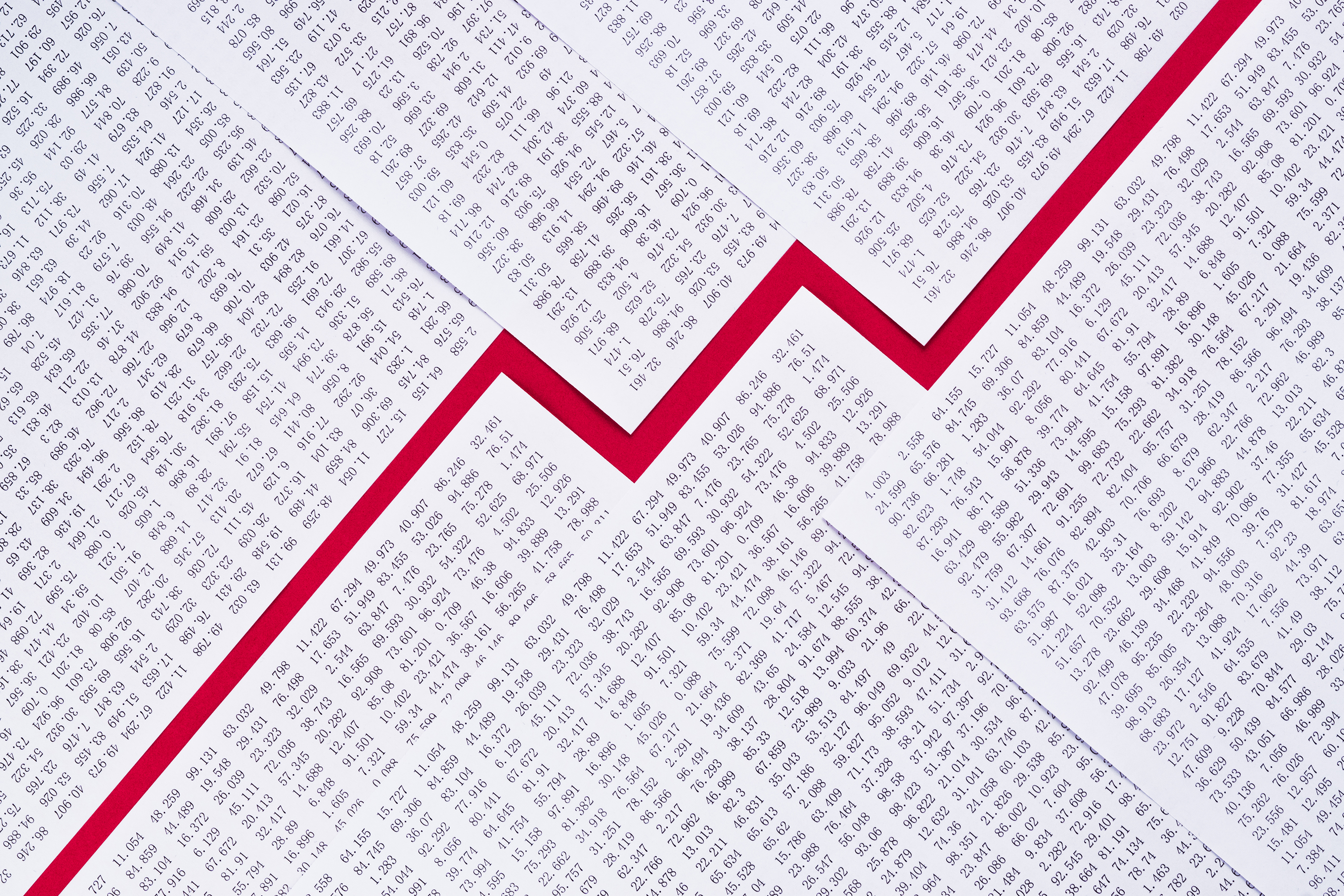 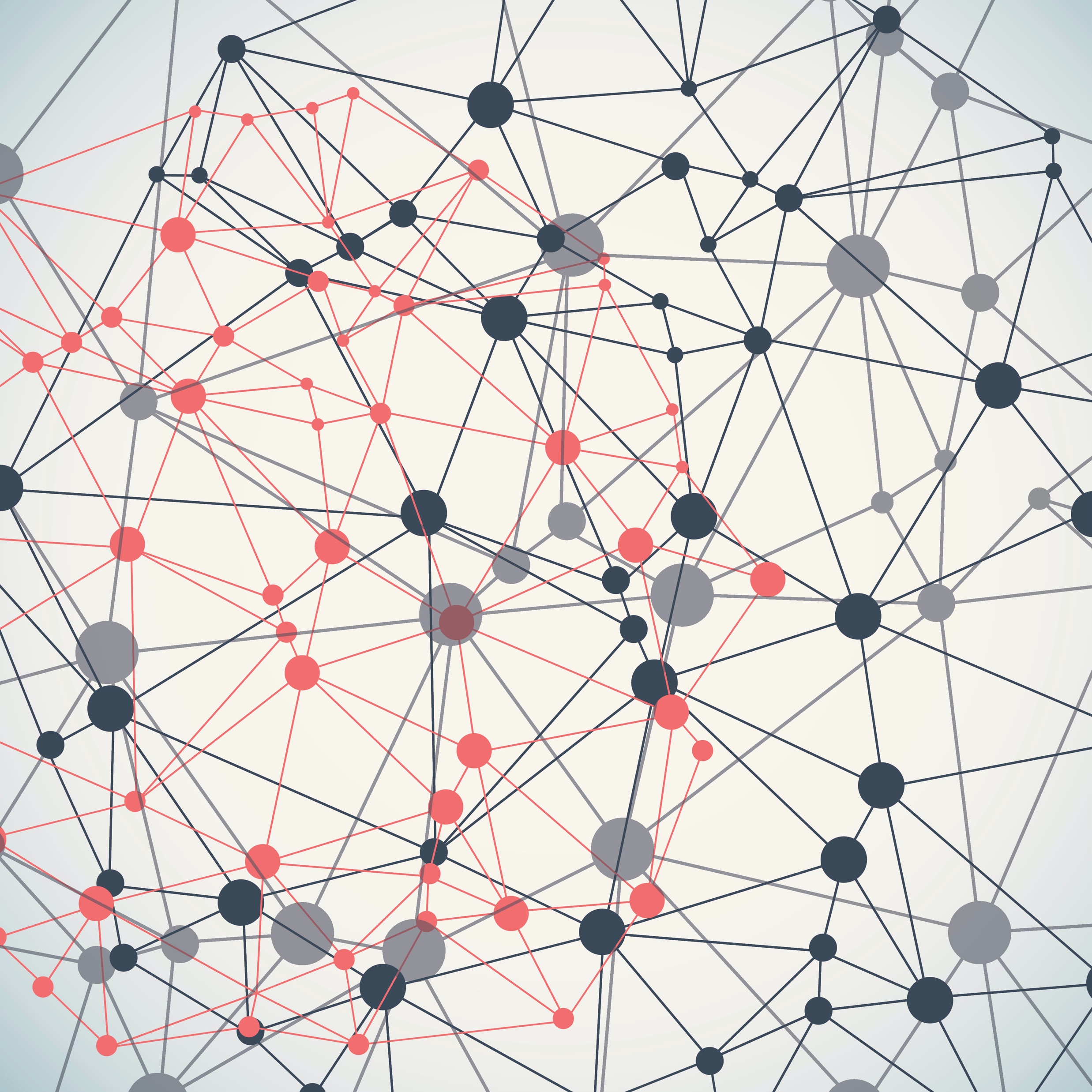 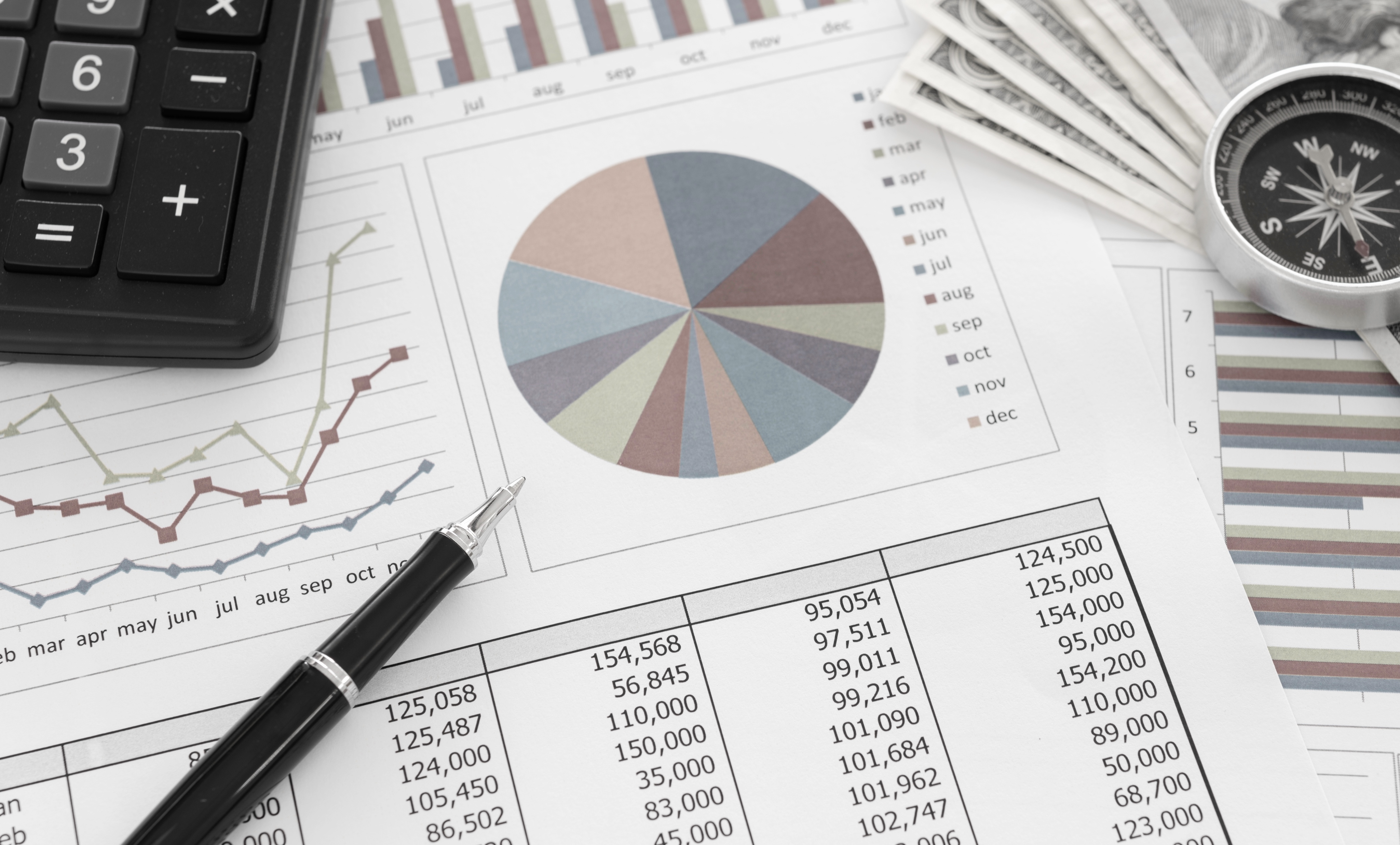 ImpactExplain short- and/or long-term, intended or unintended negative or positive potential outcomes projected based off of your findings thus far, the target and periphery population that is/will be affected etc.  Any benefits, risks? Who/what is involved?
Author AnalysisCite your sources. Provide in-depth captions so that if you aren’t present, someone reading could understand what they’re looking at.
Figure 1 represents ... Figure 2 represents this and analysis finding etc. (Author, 2023). Figure 3 uses publicly available data from ... Methods in (Author, 2024) will be used to update 2024 numbers.
Captions include who, what, when, where, why (what are we looking at, why is it important etc.). Image credit:
.
This research is made possible by the generous support of the American people through the United States Agency for International Development (USAID). The contents are the responsibility of the Feed the Future Innovation Lab for Horticulture [your] Regional Hub, [your project title] and do not necessarily reflect the views of USAID or the United States Government.
logo
logo
logo
logo
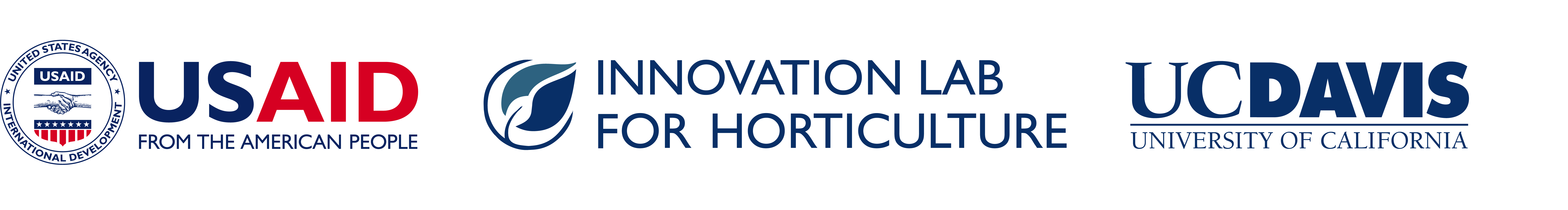 [Speaker Notes: Feed the Future guidance on field signs, see (p. 32) www.feedthefuture.gov/resource/feed-the-future-graphic-and-naming-standards-manual/.
Generous clear-spacing around logos (p. 16) www.feedthefuture.gov/resource/feed-the-future-graphic-and-naming-standards-manual/.
Use Feed the Future brand colors and fonts: Primary blue (HEX# 237C9A) and Gill Sans. Refer to required fonts and colors on this webpage: horticulture.ucdavis.edu/branding-communications. 
For how to customize PPT dimensions: support.microsoft.com/en-us/office/change-the-size-of-your-slides-040a811c-be43-40b9-8d04-0de5ed79987e. 
For how to resize a picture, shape, text box, or other object: support.microsoft.com/en-us/office/resize-a-picture-shape-text-box-or-other-object-f9d717a8-b0b2-41b4-85be-e34ba28a949a. 
Note this template is 48 x 36 inches; the max. dimension for PPT is 56 x 56 inches. Any larger may need creative software such as Canva or Adobe.]